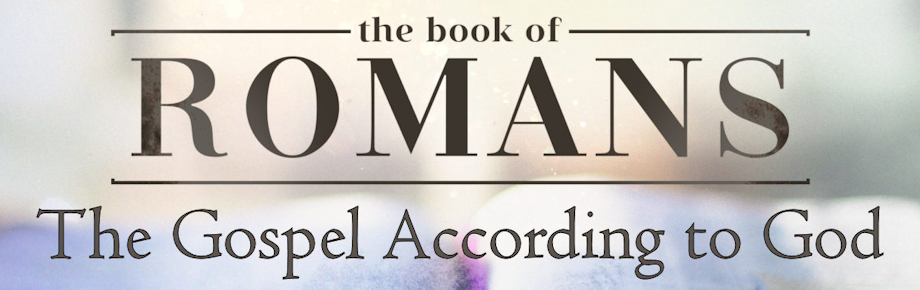 The Believer’s Struggle With Sin
Romans 7:14-25 (Part 2)
Sunday, February 23, 2025
Romans 7:14-20
14 For we know that the Law is spiritual, but I am of flesh, sold into bondage to sin. 15 For what I am doing, I do not understand; for I am not practicing what I would like to do, but I am doing the very thing I hate. 16 But if I do the very thing I do not want to do, I agree with the Law, confessing that the Law is good. 17 So now, no longer am I the one doing it, but sin which dwells in me. 18 For I know that nothing good dwells in me, that is, in my flesh; for the willing is present in me, but the doing of the good is not. 19 For the good that I want, I do not do, but I practice the very evil that I do not want. 20 But if I am doing the very thing I do not want, I am no longer the one doing it, but sin which dwells in me.
Romans 7:21-25
21 I find then the principle that evil is present in me, the one who wants to do good. 22 For I joyfully concur with the law of God in the inner man, 23 but I see a different law in the members of my body, waging war against the law of my mind and making me a prisoner of the law of sin which is in my members. 24 Wretched man that I am! Who will set me free from the body of this death? 25 Thanks be to God through Jesus Christ our Lord! So then, on the one hand I myself with my mind am serving the law of God, but on the other, with my flesh the law of sin.
Romans 7:14-25 Outline
The facts declared (7:14)
The failures disclosed (7:15-20)
The findings discovered (7:21-23)
The faith demonstrated (7:24-25)
Romans 6:11
Even so consider yourselves to be dead to sin, but alive to God in Christ Jesus.
Be killing sin, or sin will be killing you. 
(John Owen)
The Believer’s Struggle with Sin
The facts declared (7:14)
For we know that the Law is spiritual, but I am of flesh, sold into bondage to sin.

The Law is spiritual
Psalm 119:9-11
9 How can a young man keep his way pure? By keeping it according to Your word. 10 With all my heart I have sought You; Do not let me wander from Your commandments. 11 Your word I have treasured in my heart, That I may not sin against You.
The Believer’s Struggle with Sin
The facts declared (7:14)
For we know that the Law is spiritual, but I am of flesh, sold into bondage to sin.

The Law is spiritual
I am of flesh
The Believer’s Struggle with Sin
The facts declared (7:14)
The failures disclosed (7:15-20)
The conflict (7:15-17)
Galatians 2:20
I have been crucified with Christ; and it is no longer I who live, but Christ lives in me; and the life which I now live in the flesh I live by faith in the Son of God, who loved me and gave Himself up for me.
Ephesians 4:22-24
22 that, in reference to your former manner of life, you lay aside the old self, which is being corrupted in accordance with the lusts of deceit, 23 and that you be renewed in the spirit of your mind, 24 and put on the new self, which in the likeness of God has been created in righteousness and holiness of the truth.
The Believer’s Struggle with Sin
The facts declared (7:14)
The failures disclosed (7:15-20)
The conflict (7:15-17)
The contest (7:18-19)
Romans 3:10-12
10 THERE IS NONE RIGHTEOUS, NOT EVEN ONE; 11 THERE IS NONE WHO UNDERSTANDS, THERE IS NONE WHO SEEKS FOR GOD; 12 ALL HAVE TURNED ASIDE, TOGETHER THEY HAVE BECOME USELESS; THERE IS NONE WHO DOES GOOD, THERE IS NOT EVEN ONE.
The Believer’s Struggle with Sin
The facts declared (7:14)
The failures disclosed (7:15-20)
The conflict (7:15-17)
The contest (7:18-19)
Psalm 119:176
I have gone astray like a lost sheep; seek Your servant, For I do not forget Your commandments.
The Believer’s Struggle with Sin
The facts declared (7:14)
The failures disclosed (7:15-20)
The conflict (7:15-17)
The contest (7:18-19)
The conclusion (7:20)
1 Peter 2:11
Beloved, I urge you as aliens and strangers to abstain from fleshly lusts which wage war against the soul.
Romans 6:11
Even so consider yourselves to be dead to sin, but alive to God in Christ Jesus.
Be killing sin, or sin will be killing you. 
(John Owen)
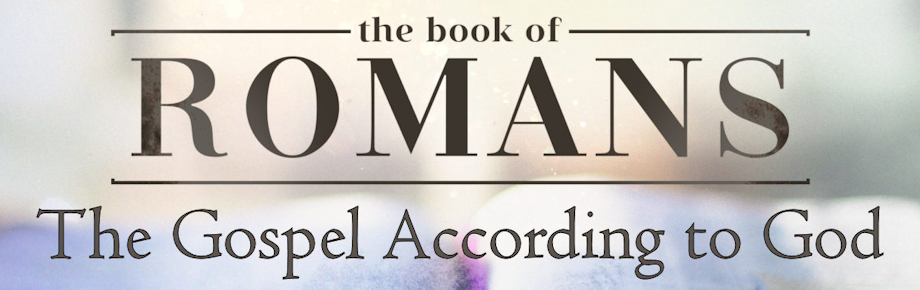 The Believer’s Struggle With Sin
Romans 7:14-25 (Part 2)
Sunday, February 23, 2025